OD ORIENTACIJE DO ZEMLJEVIDA                                          - kviz 20 vprašanj
Klavdija Štrancar
Izberi vprašanje
1
2
3
4
5
6
7
8
9
10
11
12
13
14
15
16
17
18
19
20
1. vprašanje
S čim se lahko najnatančneje orientiramo v naravi?
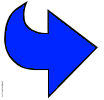 In odgovor je…
Z zemljevidom, s kompasom in navigacijo.
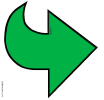 2. vprašanje
Kaj je tloris?
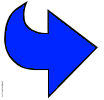 In odgovor je…
Risba prostora ali pokrajine s pogledom od zgoraj (v ptičji perspektivi).
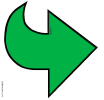 3. vprašanje
S čim si danes kartografi pomagajo pri risanju zemljevidov?
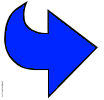 In odgovor je…
Z računalnikom, letalsko karto in satelitskimi posnetki.
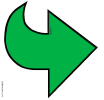 4.  vprašanje
Zakaj rišemo načrte?
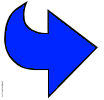 In odgovor je…
Da prikažemo razporeditev predmetov v prostoru ali prostorov v stavbi.
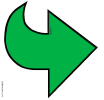 5. vprašanje
Na vetrovni roži označi in poimenuj strani neba.
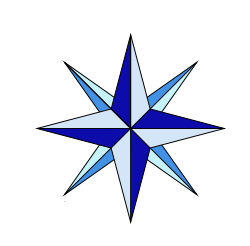 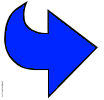 In odgovor je…
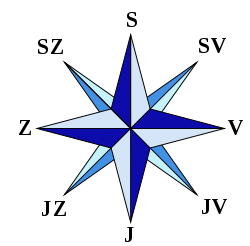 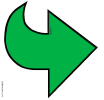 6. vprašanje
Zakaj imajo zemljevidi legendo?
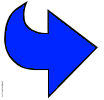 In odgovor je…
Da v njej razberemo, kaj pomenijo znaki na zemljevidu.
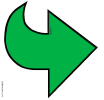 7. vprašanje
Kaj je načrt ali karta mesta?
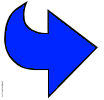 In odgovor je…
Risba, na kateri so narisane in napisane ceste in ulice, stavbe in vodne površine.
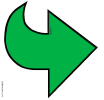 8. vprašanje
Naštej nekaj vrst zemljevidov.
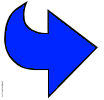 In odgovor je…
zemljevid mesta,
avtokarta,
planinski zemljevid,
vremenska karta…
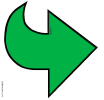 9. vprašanje
Kaj mora imeti zemljevid?
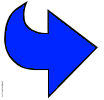 In odgovor je…
Naslov, merilo, legendo,
mrežo, avtorja in datum.
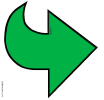 10. vprašanje
Kaj pomeni „orientirati se“?
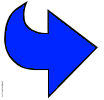 In odgovor je…
Določiti mesto, kjer se nahajamo, in ugotavljanje strani neba.
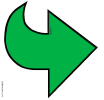 11. vprašanje
Kako se orientiramo s  kompasom?
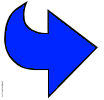 In odgovor je…
Kompas držimo naravnost in proč od železnih predmetov. Počakamo, da se magnetna igla umiri. Rdeče obarvan del se vedno obrne proti S.
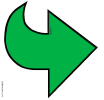 12. vprašanje
Kaj je zemljevid?
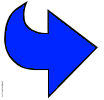 In odgovor je…
Pomanjšan in poenostavljan prikaz Zemljinega površja na ravni ploskvi.
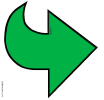 13.  vprašanje
Kaj nam pove merilo na zemljevidu?
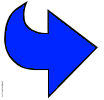 In odgovor je…
Merilo zemljevida nam pove, kolikokrat smo resnično razdaljo v naravi pomanjšano prikazali na zemljevidu.
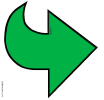 14. vprašanje
Z opazovanjem katerih znamenj lahko v naravi ugotovimo strani neba?
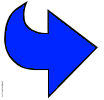 In odgovor je…
Mahu, sončnic, letnic na drevesnih štorih, krošenj dreves, mravljišč, snega v gorah…
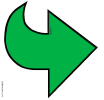 15.  vprašanje
Kako poiščemo zvezdo Severnico?
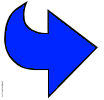 In odgovor je…
Poiščemo Mali voz in petkrat podaljšamo razdaljo med zvezdama v zadnjem ojesu. Tako pridemo do zvezde Severnice.
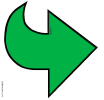 16. vprašanje
Kako se lahko orientiramo s pomočjo ure?
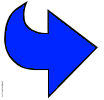 In odgovor je…
Uro s kazalci držimo vodoravno tako, da mali kazalec kaže proti soncu.
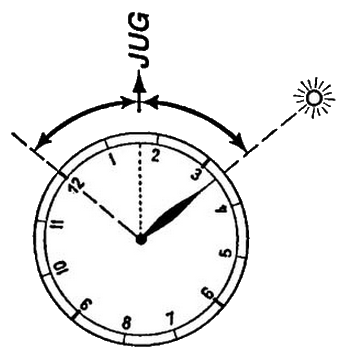 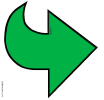 17. vprašanje
Kaj prikazuje načrt?
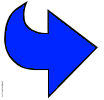 In  odgovor je…
Razporeditev predmetov v prostoru ali pokrajini.
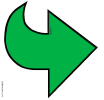 18. vprašanje
S katerimi naravnimi pojavi  lahko določimo strani neba v naravi?
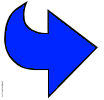 In  odgovor je…
Podnevi s pomočjo Sonca in sence, ponoči z zvezdo Severnico in Luno.
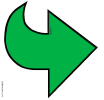 19. vprašanje
Kako orientiramo zemljevid?
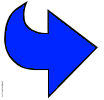 In  odgovor je…
Tako, da je zgornja stran zemljevida obrnjena proti severu.
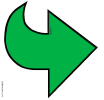 20.  vprašanje
Kako se orientiramo na zemljevidu  s pomočjo kompasa?
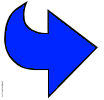 In odgovor je…
Kompas položimo na rob zemljevida in ga obračamo, dokler nista magnetna igla in zgornji rob zemljevida obrnjena v isto smer (proti S).
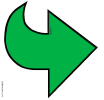 Učbenik Družba smo mi 4, 
Založba Rokus  Klett, Ljubljana



Slikovno gradivo, dostopno na spletu